Раздел: «Размножение. Рост и развитие»
Тема урока: Прямой и непрямой типы онтогенеза у животных. Примеры насекомых с неполным и полным превращением.
Цель обучения: 
7.2.3.3 - различать этапы онтогенеза растений и животных
Способность к росту и развитию. – свойство, присущее любому живому организму.
Расти – значит увеличиваться в размерах и массе с сохранением общих черт строения. Рост сопровождается развитием. 

Развитие живой формы материи представлено индивидуальным и историческим развитием.
Развитие
Индивидуальное (онтогенез)
Историческое  (филогенез)
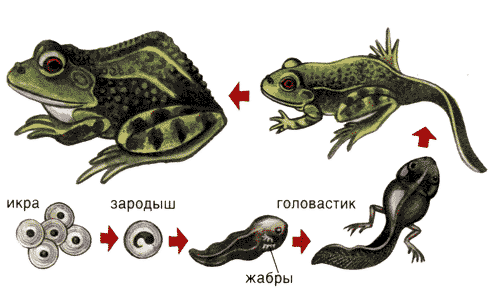 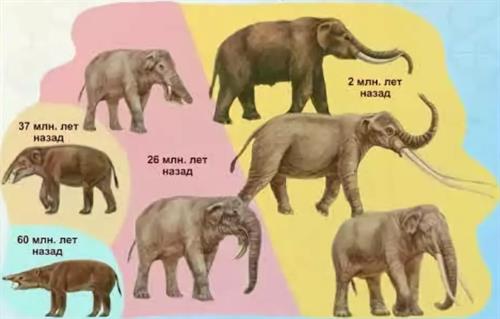 Индивидуальное развитие животныхhttps://www.youtube.com/watch?v=_RugCjKB1qM
Индивидуальное развитие (онтогенез)
Непрямой тип развития 
(с метаморфозом)
Прямой тип развития 
(без метаморфоза)
У млекопитающих, 
птиц,
пресмыкающихся,
некоторых беспозвоночных 
(паукообразных, прямокрылых)
У земноводных. 
У беспозвоночных: 
чешуекрылых (бабочки), жесткокрылых (жуки),
перепончатокрылых (пчелы, наездники)
Этапы 
непрямого развития
(с метаморфозом)
Этапы 
прямого развития
Яйцо (зигота)
Яйцо (зигота)
Личинка
Личинка
Куколка
Взрослое животное
(имаго)
Взрослое животное
(имаго)
Используя учебник и презентацию заполни диаграмму Вена
Индивидуальное развитие (онтогенез)
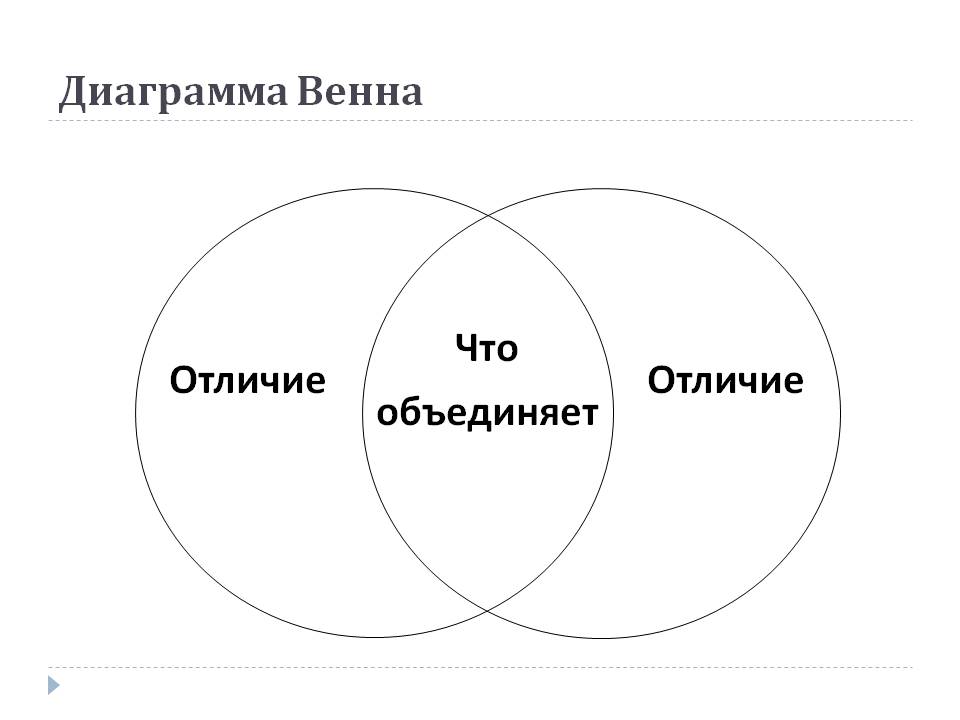 Прямое развитие
Непрямое развитие
Заполните таблицу разделив животных по типам развития
Прямое  развитие
Непрямое развитие
Стрекоза
Таракан
Пчела
Ящерица
Зебра
Муравей
Лошадь
Богомол
Муха
Бабочка
Майский жук
Крокодил
Кузнечик
Клоп
Дятел
Домашнее задание
Параграф 62
Задание 2 стр.239